Поиграем
Для 11 класса
назови
Ученых -географов
10
20
30
40
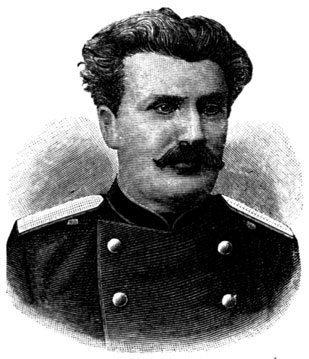 50
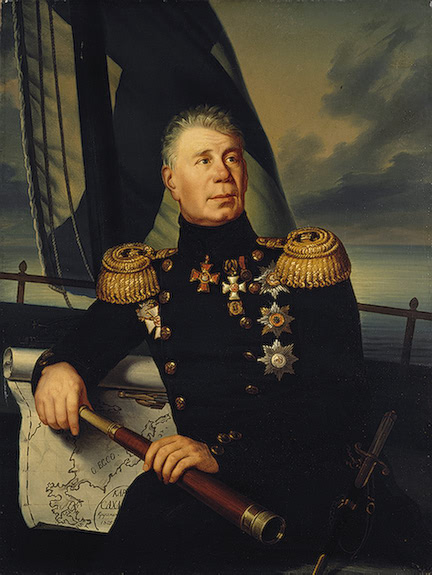 Ответы 1 тура
Христофор Колумб -10
М.В.Ломоносов         -20
М.Поло                        30
Н. Пржевальский        40
Иван Крузенштерн     50


Итого -150
ассоциации
10
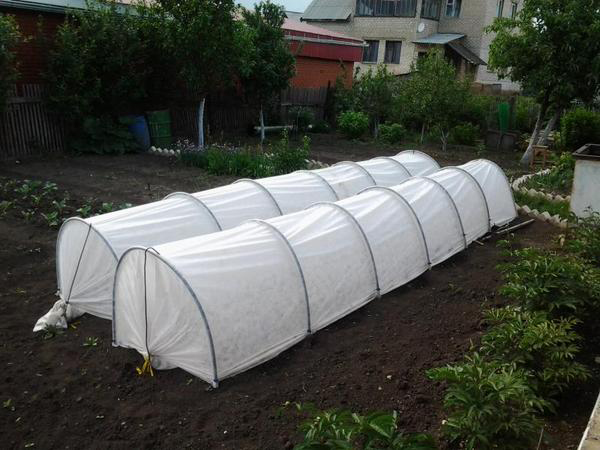 20
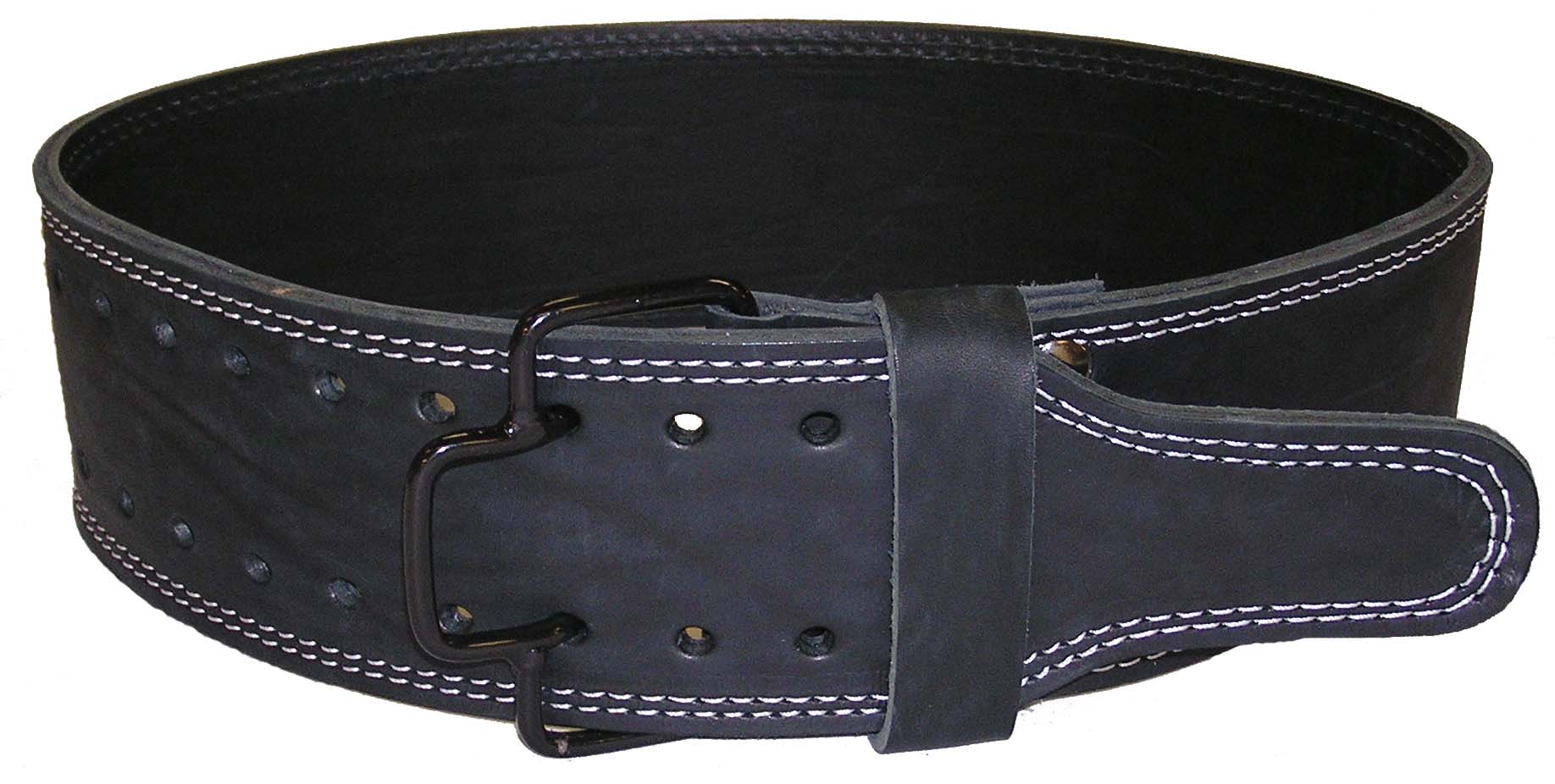 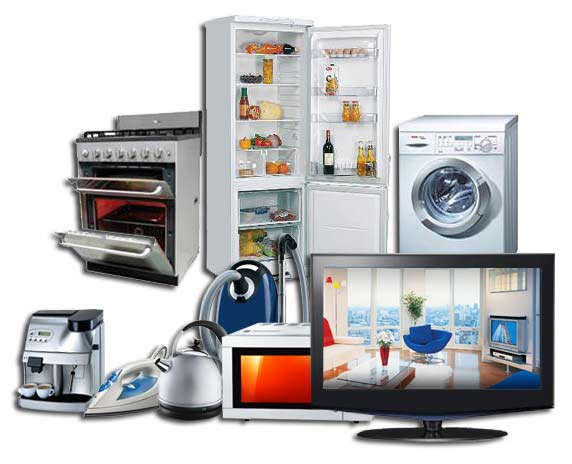 30
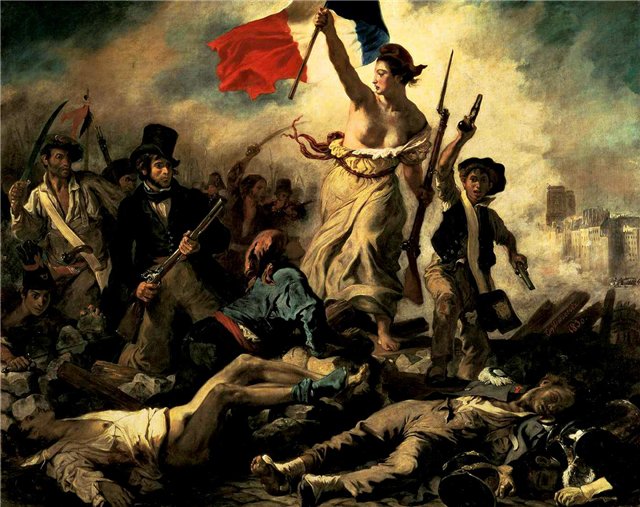 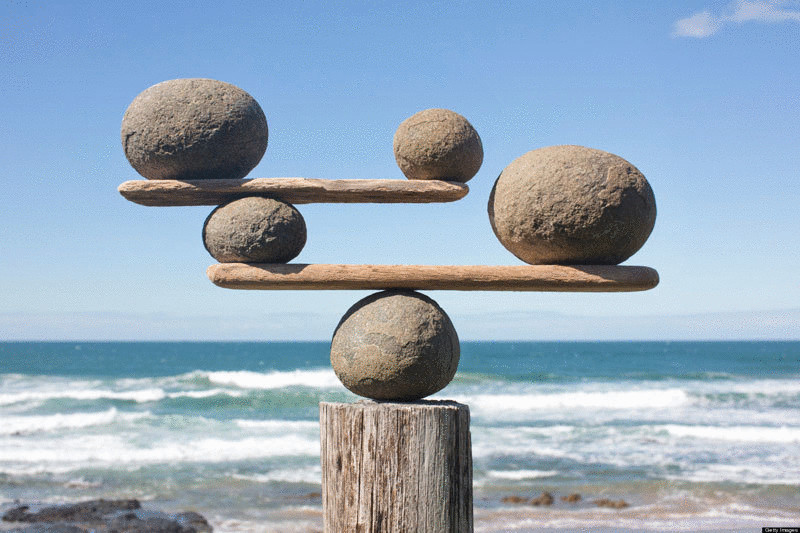 40
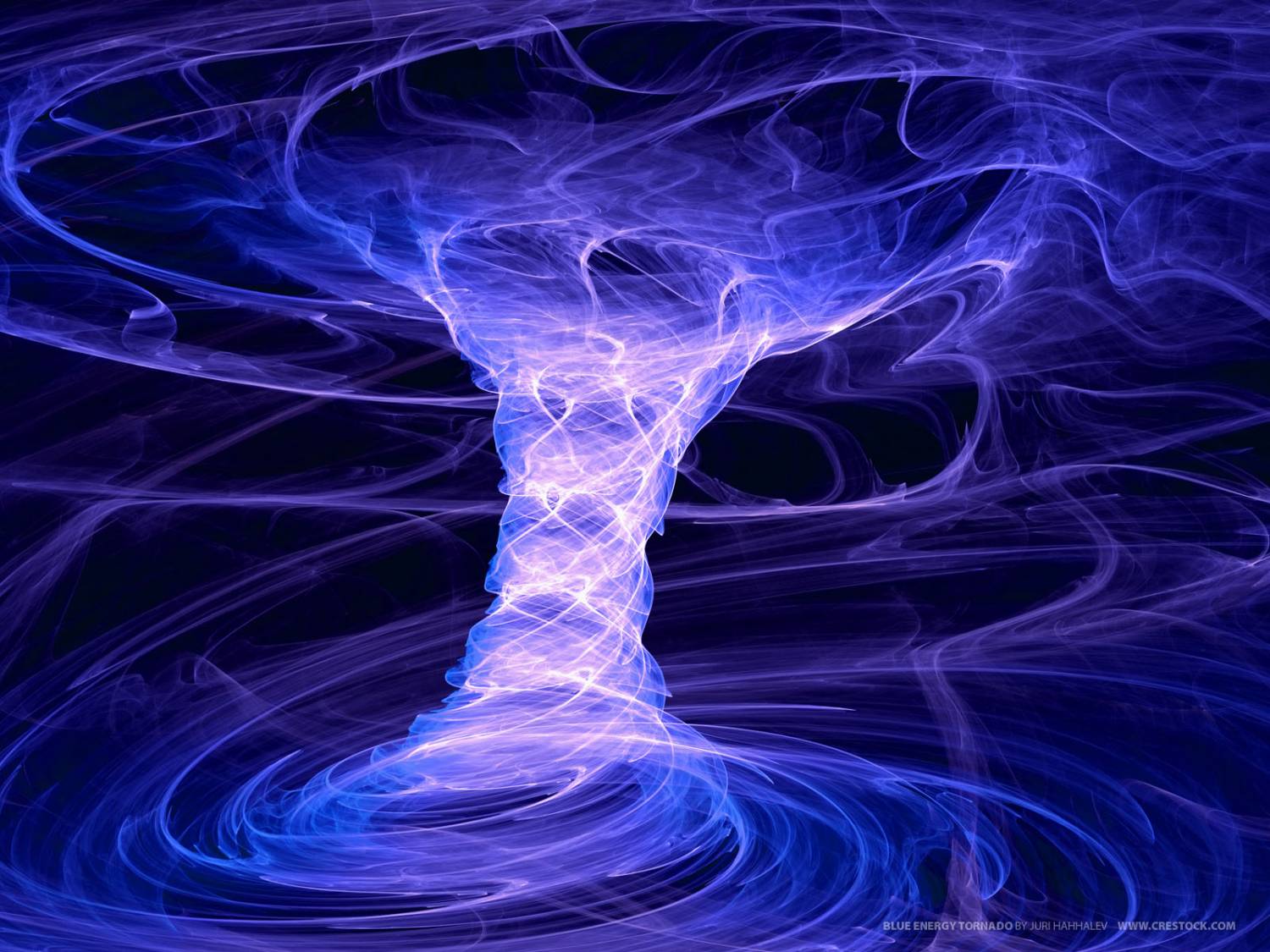 50
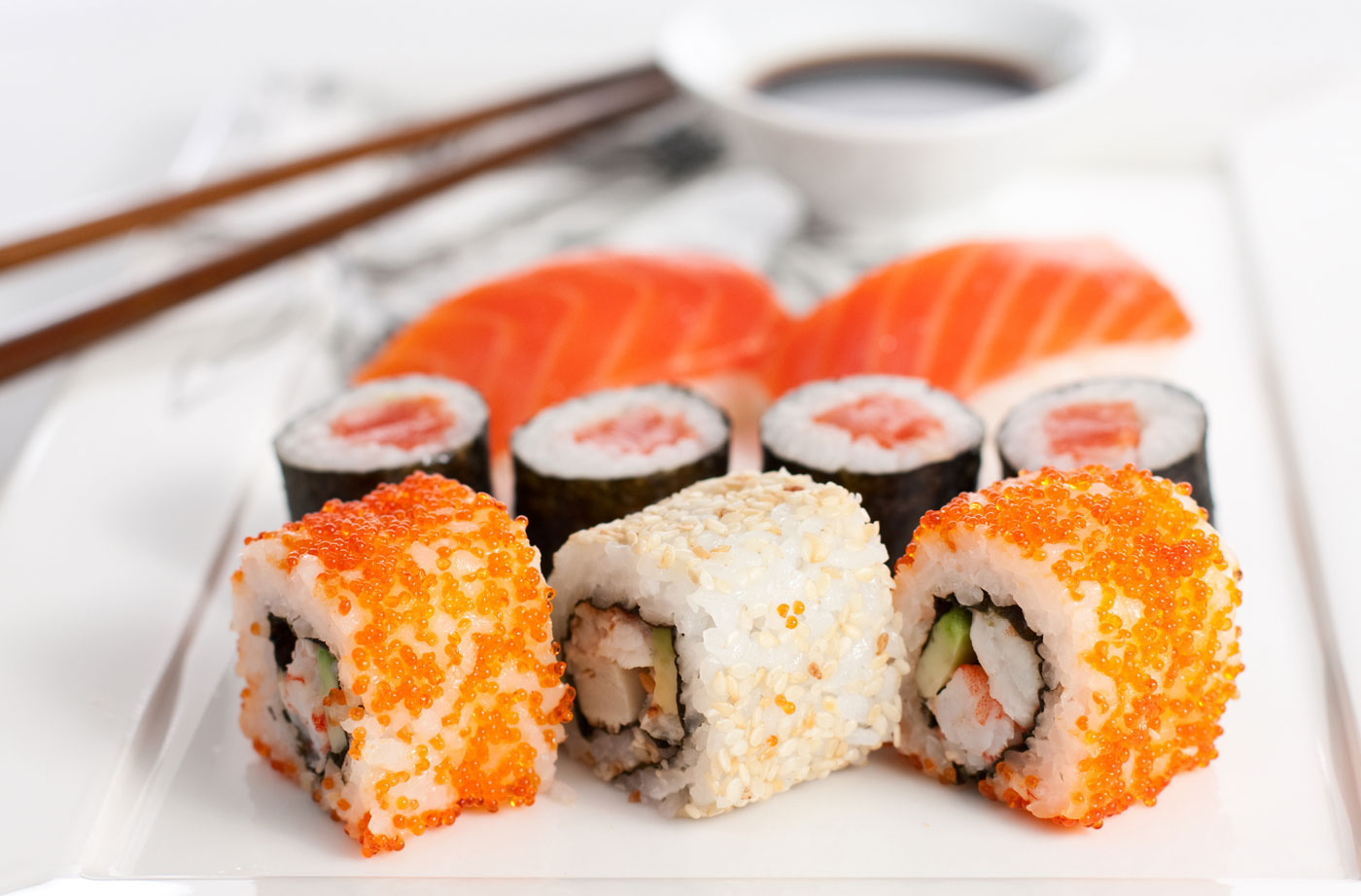 ОТВЕТЫ 2 ТУРА
ПАРНИКОВЫЙ ЭФФЕКТ-                           10
ЭКВАТОР -                                                   20
ВОДЫ СУШИ –                                            30
НАУЧНО-ТЕХНИЧЕСКАЯ  РЕВОДЮЦИЯ-  40 
 ПРИРОДНО-РЕСУРСНЫЙ БАЛАНС-       50

Итого : 150
Назови понятие
10
20
30
40
50
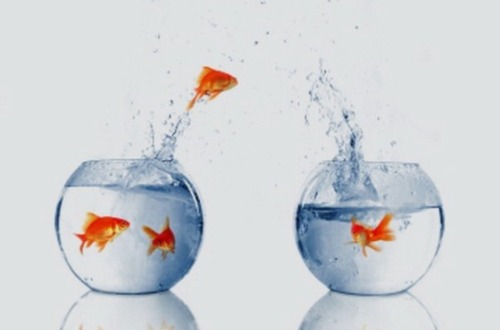 Ответы 3 тура
Ветер                   10
Рельеф                20
Демография    30
Ландшафт      40
акварыбоводство     50


Итого - 150
Отметки
450-10б
400-9б
350-8б
300-7б
250-6б
200-5б
150-4б
100-3б